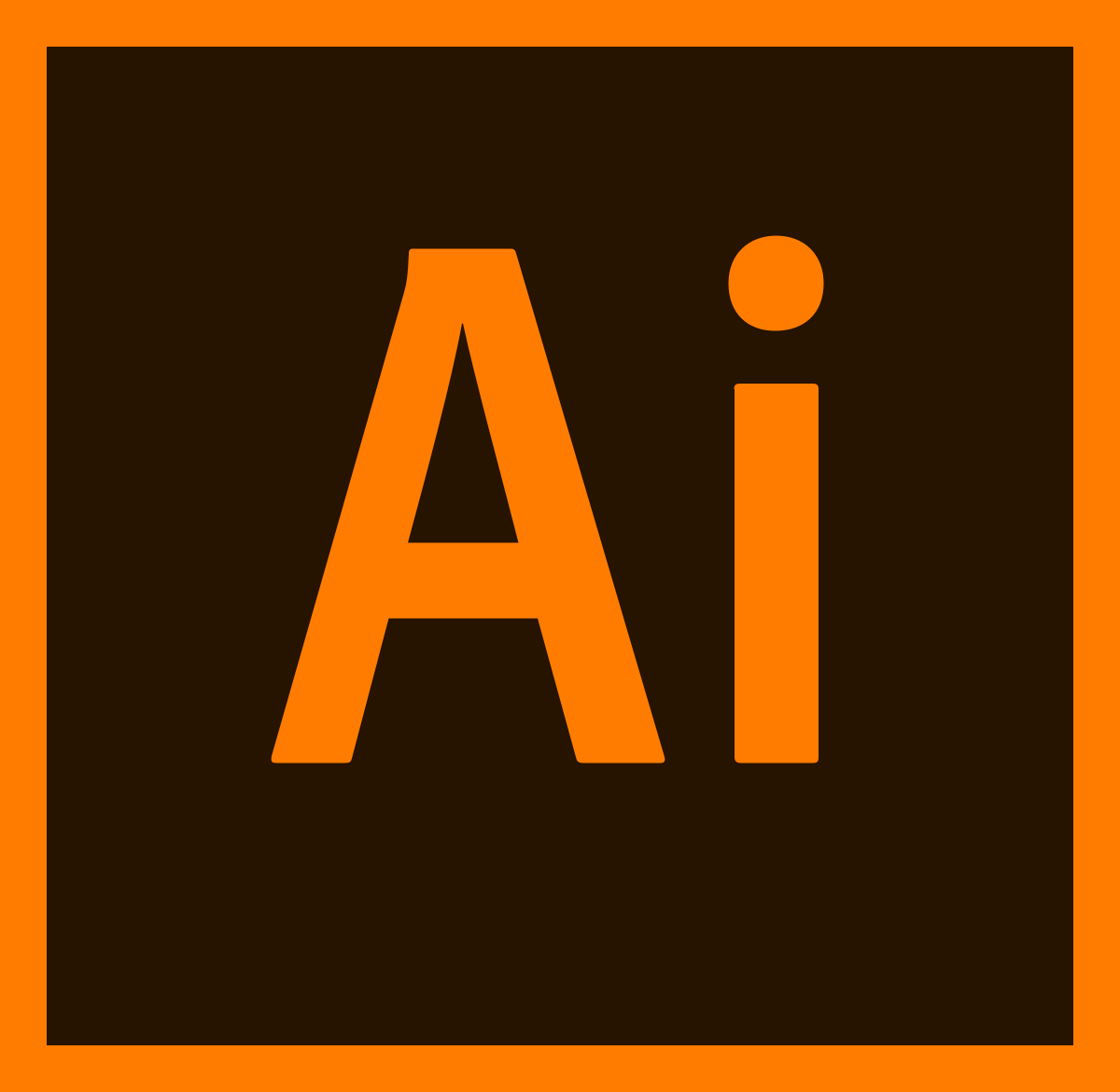 Vektorska grafika
Vektorska grafika
Za razliku od bitmapirane grafike kod koje se informacije slažu u mrežu piksela (tačaka) vektorska grafika koristi matematičke jednačine za crtanje oblika. Ovo čini vektorsku grafiku skalabilnom što znači da nema gubitka rezolucije.
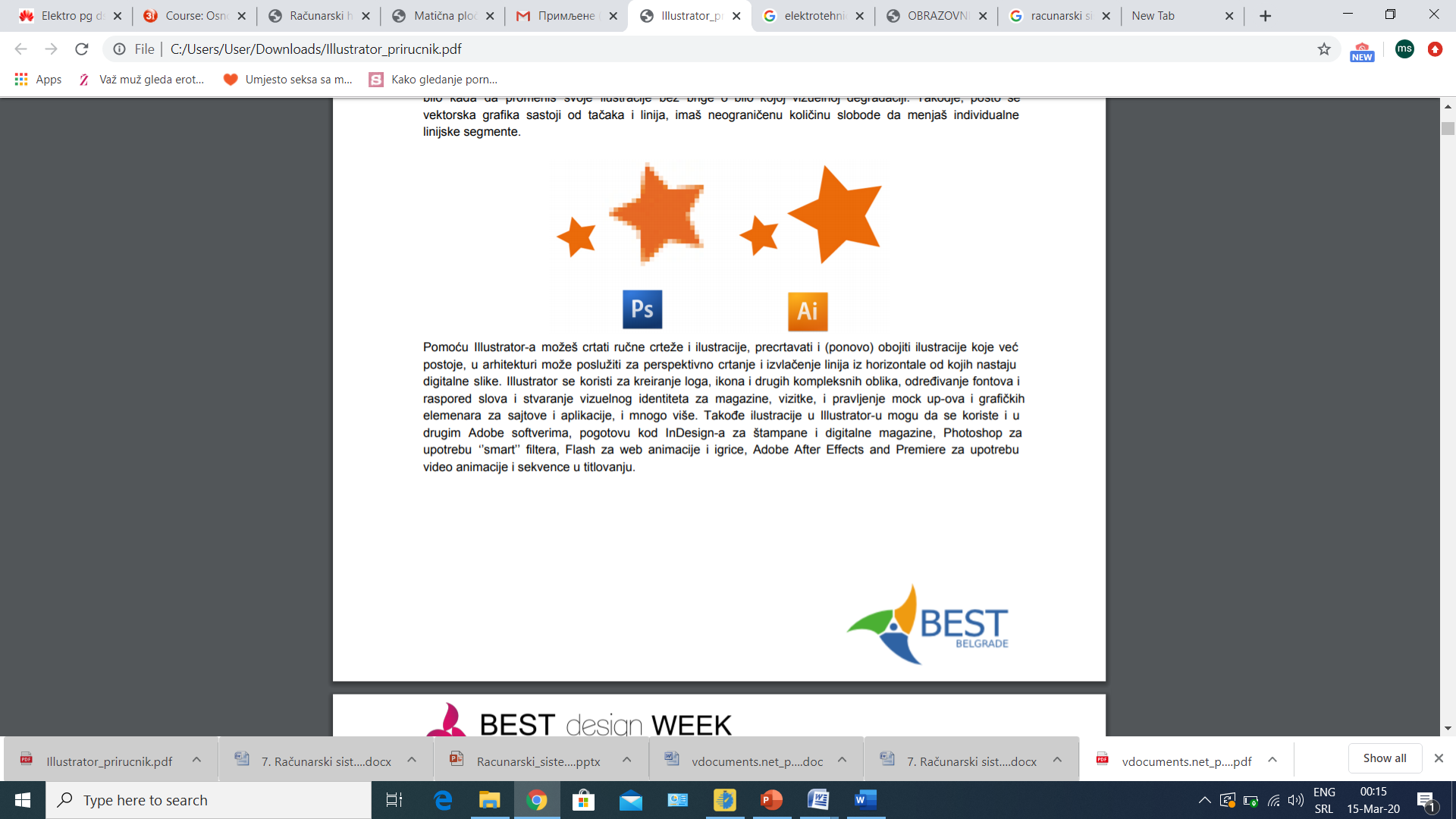 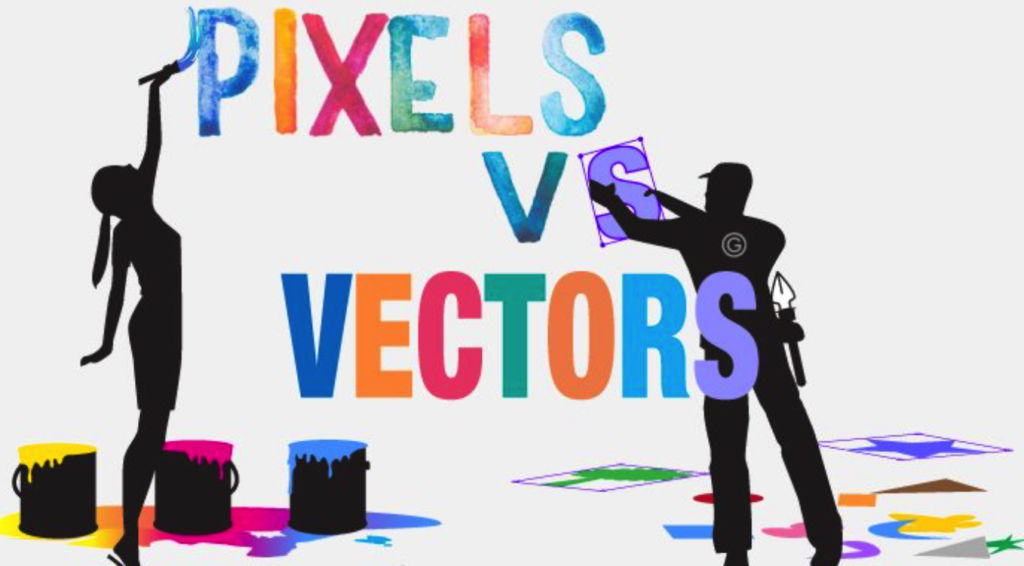 Prednosti vektorske grafike
Skalabilnost bez gubljenja rezulucije
Linije su jasne i oštre za bilo koje veličine
Štampanje u visokoj rezoluciji
Manja veličina fajla
Dobro za crtanje ilustracija
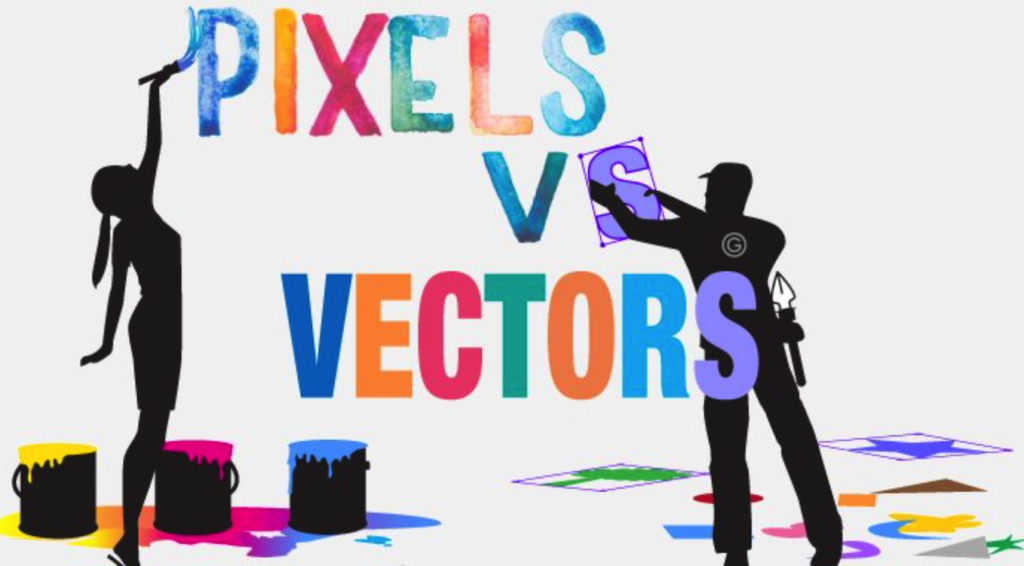 Mane vektorske grafike
Crteži izgledaju dosta ravno i kao karikature
Teško je kreirati fotorealističan crtež
Adobe Illustrator
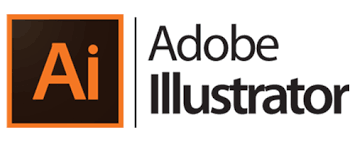 Adobe Illustrator je vektorski grafički redaktor razvijen i predstavljen na tržištu od strane Adobe Systems kompanije. Koriste ga umetnici i grafički dizajneri za skalabilne vektorske crteže/ilustracije i projekte koje se koriste za štampanje ili web.
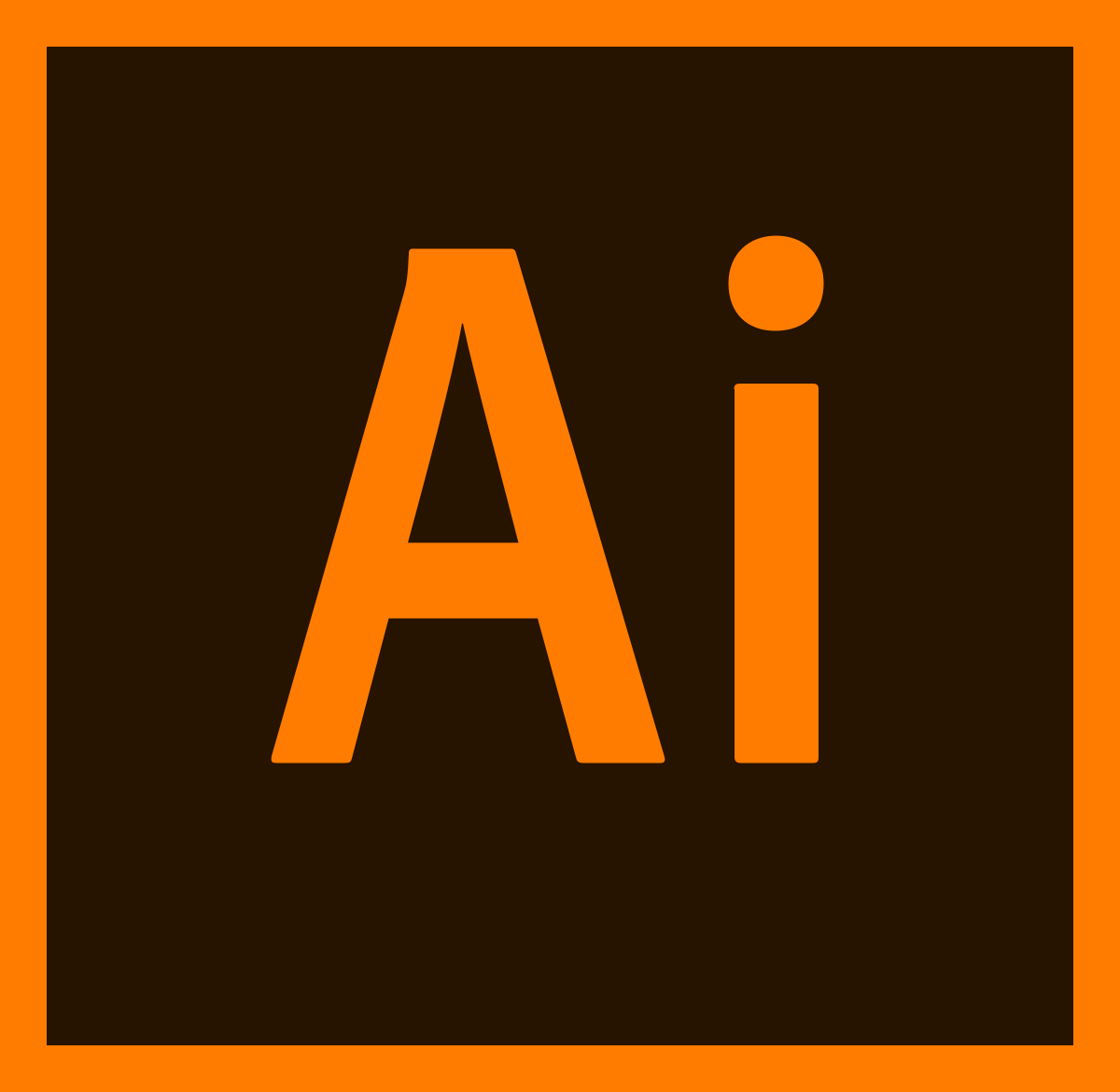 Upotreba Adobe Illustratora
Illustrator se koristi za kreiranje loga, ikona i drugih kompleksnih oblika, određivanje fontova i raspored slova i stvaranje vizuelnog identiteta za magazine, vizitkarte, i pravljenje mock up­ova i grafičkih elemenata za sajtove i aplikacije, i mnogo više. 
Takođe ilustracije u Illustrator­u mogu da se koriste i u drugim Adobe softverima, pogotovu kod InDesign­a za štampane i digitalne magazine, Photoshop za upotrebu ‘’smart’’ filtera, Flash za web animacije i igrice, Adobe After Effects and Premiere za upotrebu video animacije i sekvence u titlovanje.
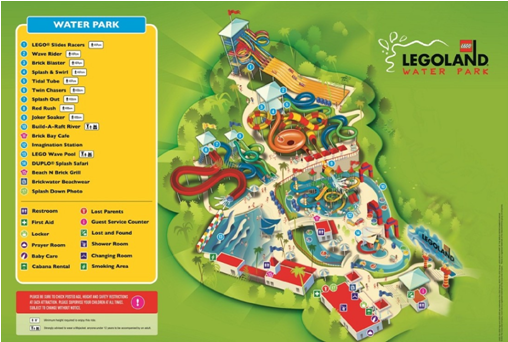 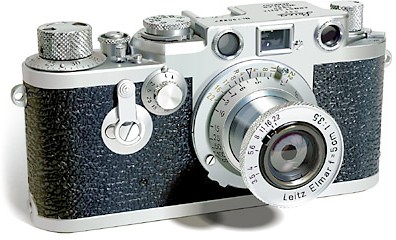 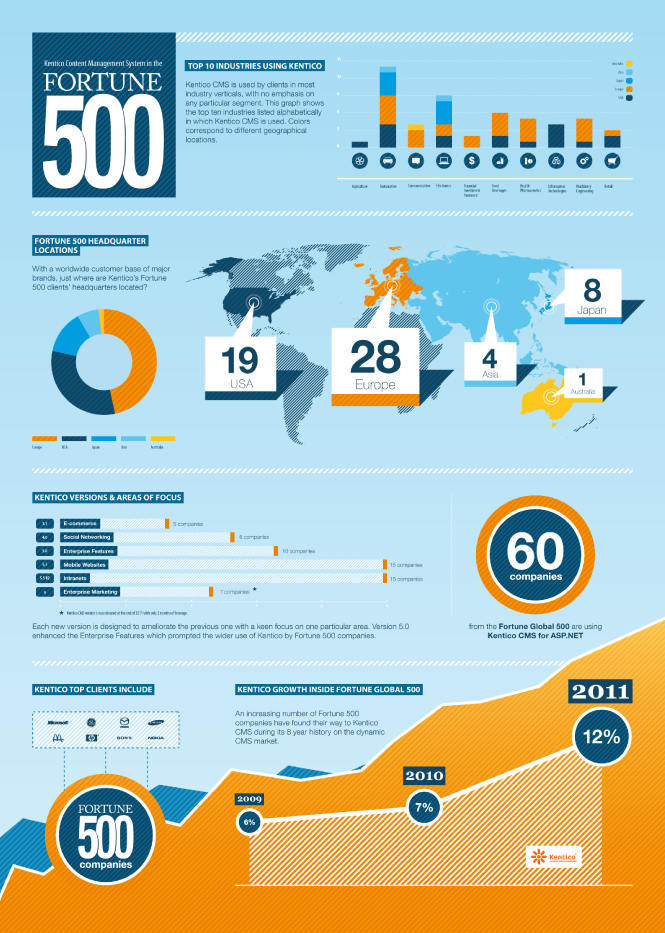 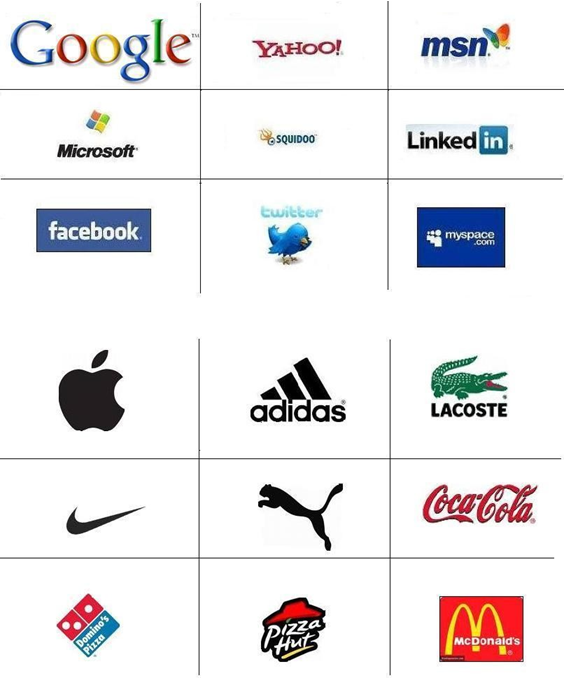 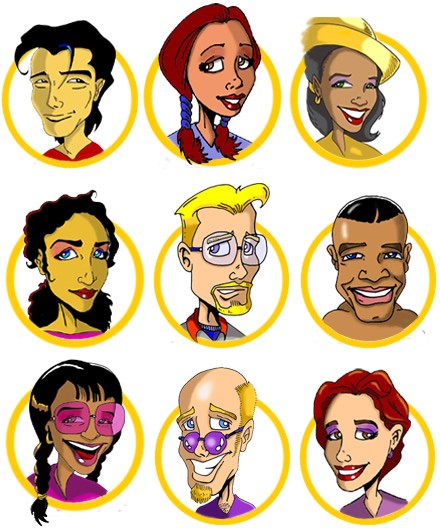 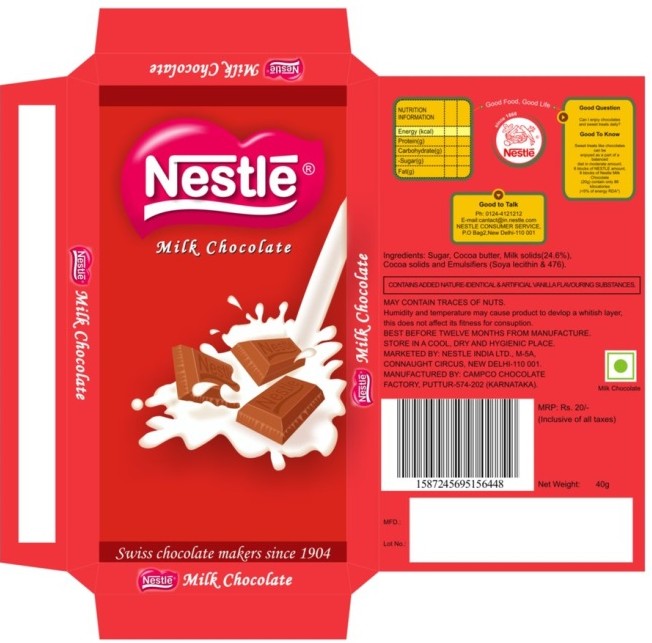 Upotreba Adobe Illustratora
Dizajniranje logotipa
Crtanje mapa
Crtanje ilustracija
Infografika
Fotorealistični crteži
Dizajn pakovanja
Hvala na pažnji